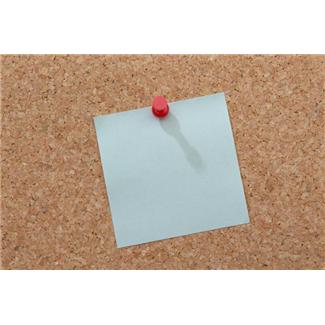 وإنِّــي لأرجو الله حتَّى كــــأنَّني أرى بجميلِ الظنِّ ما الله صانعُ
أ.أمل عبد الله العتيبي
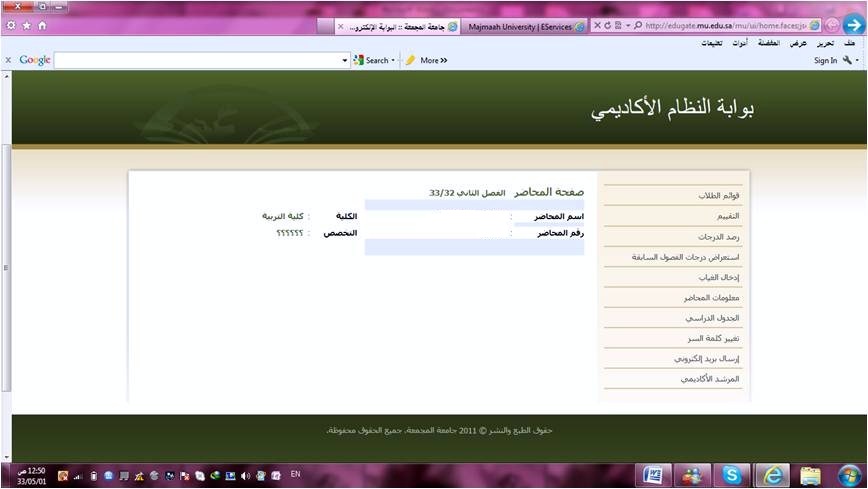 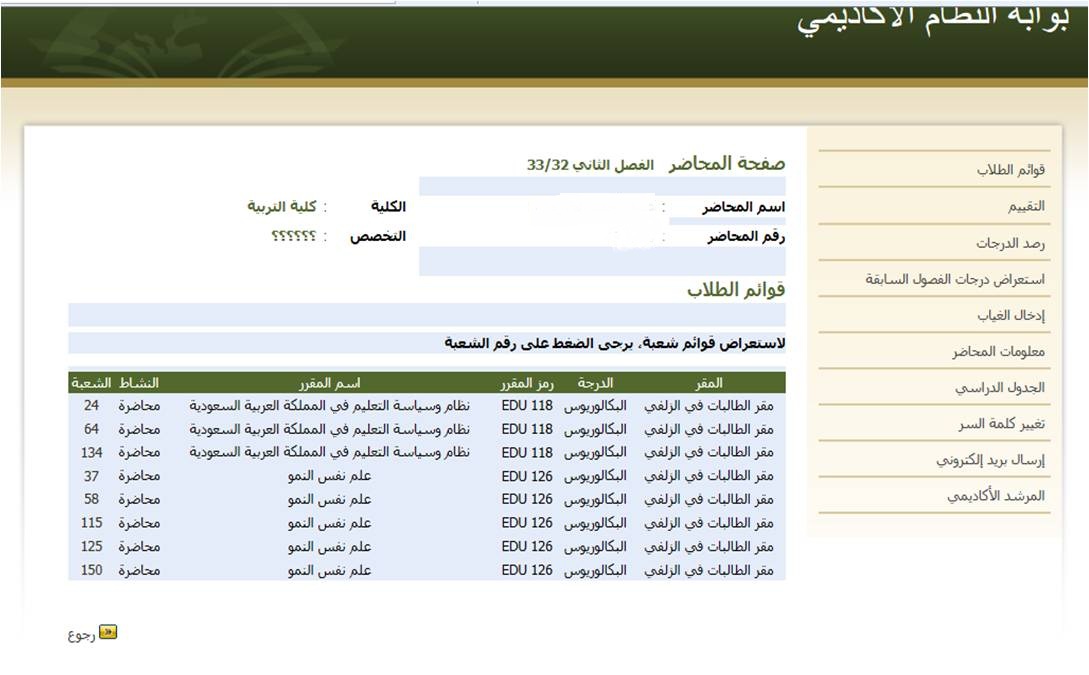 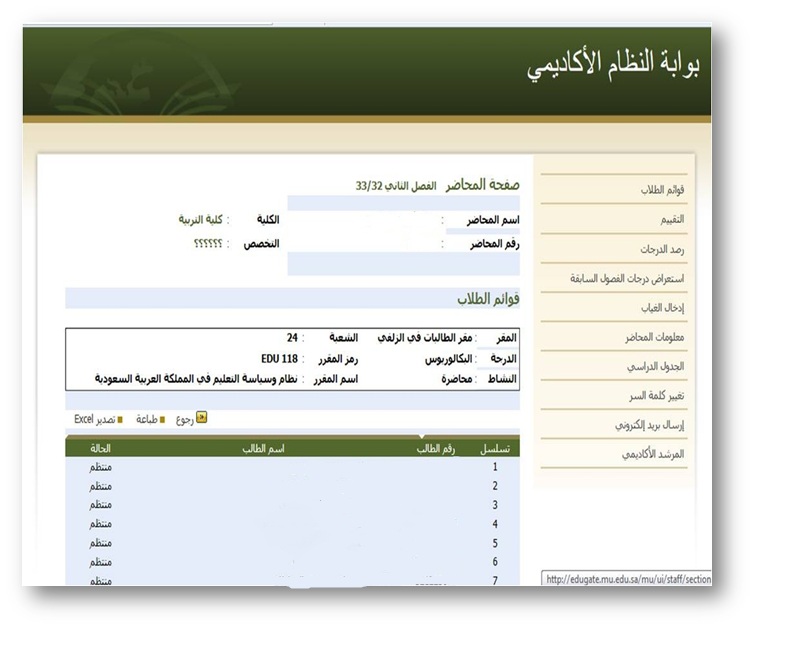 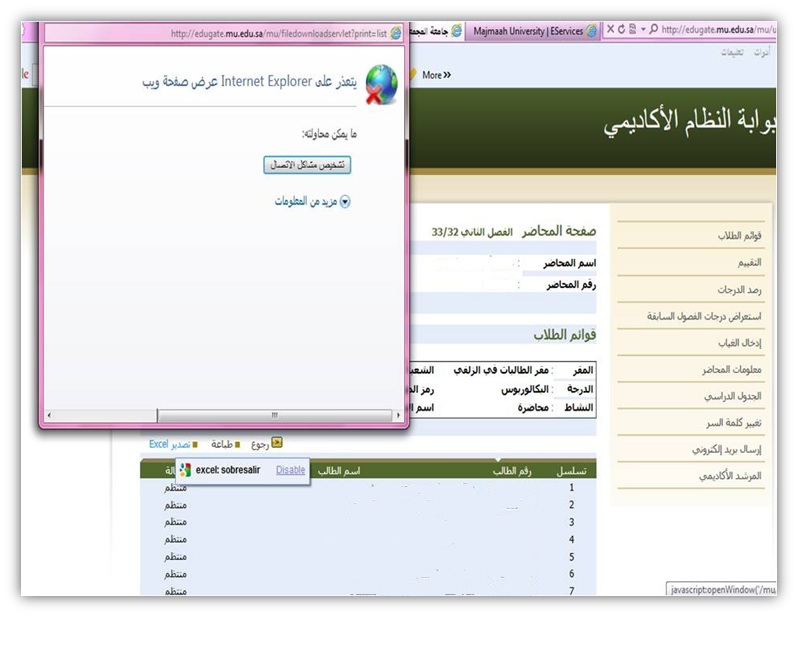 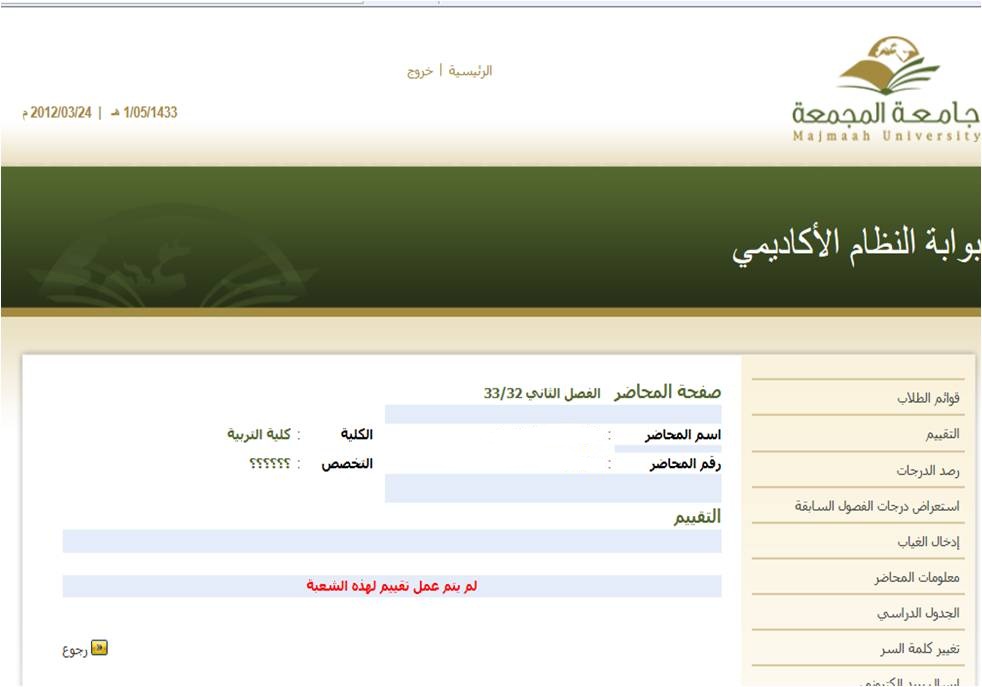 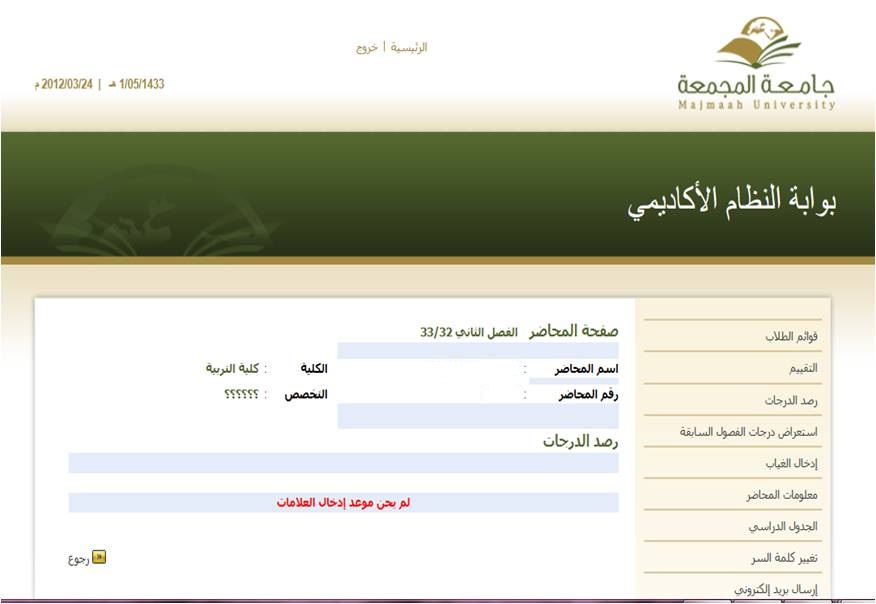 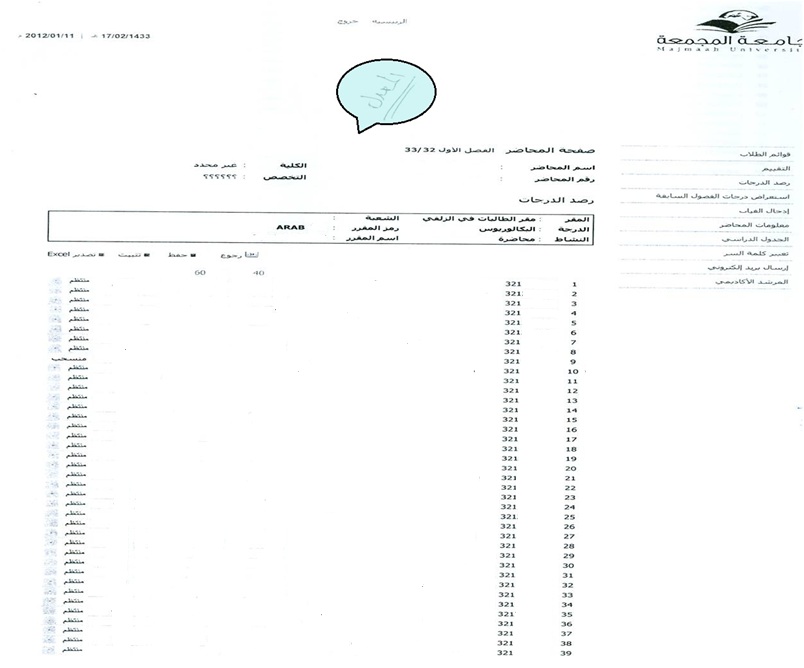 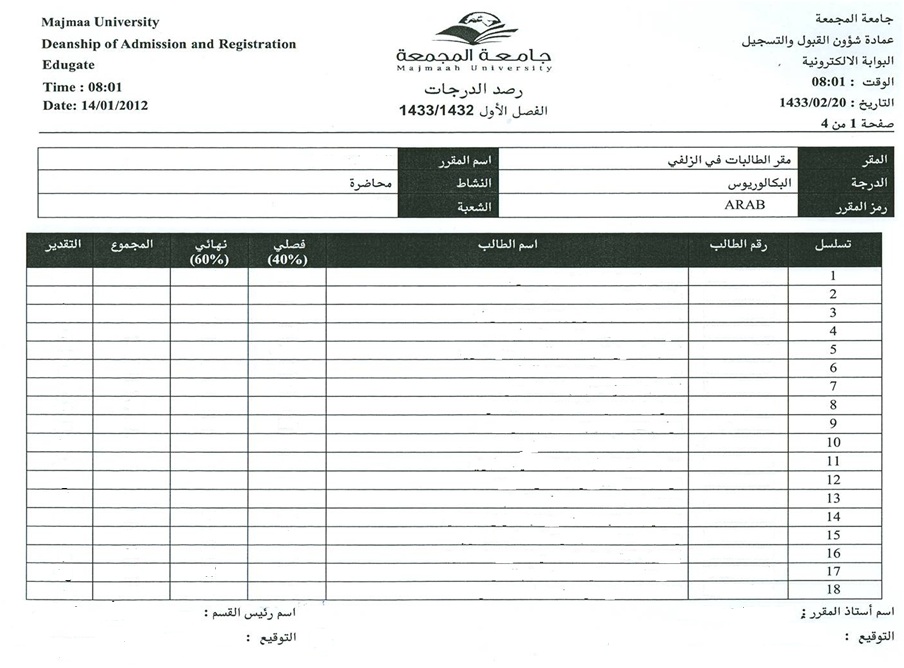 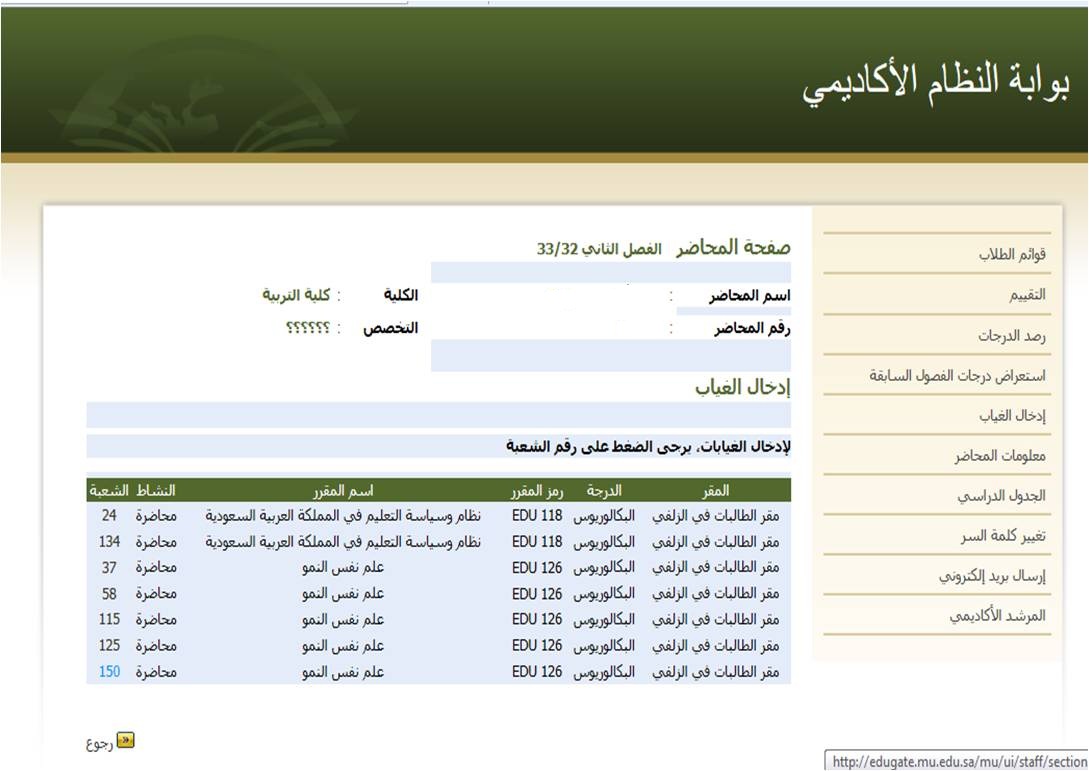 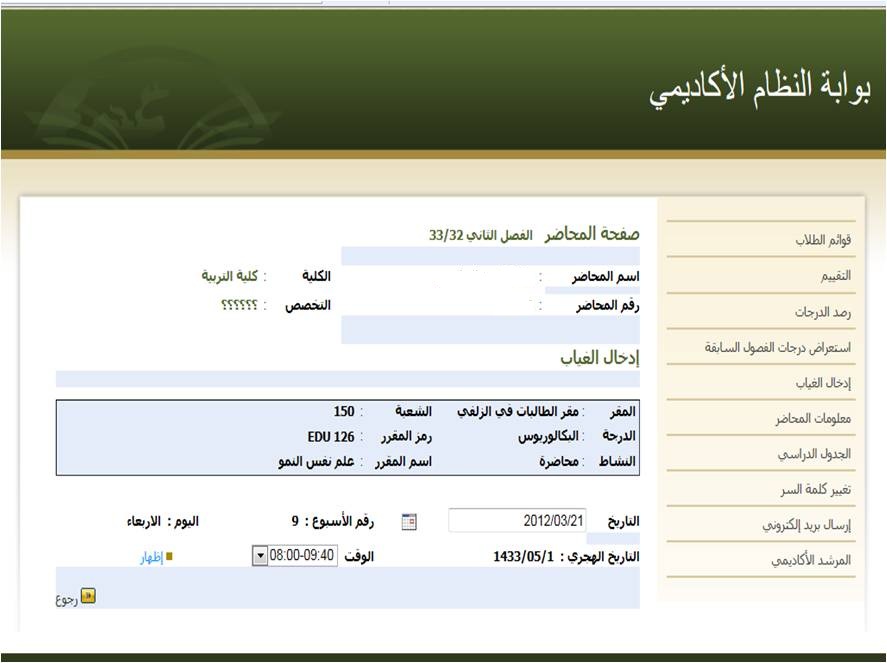 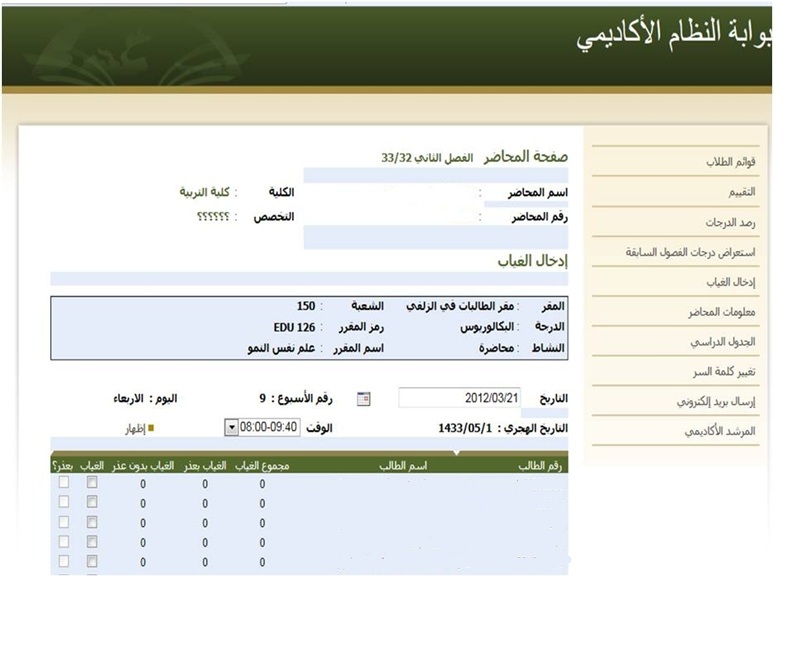 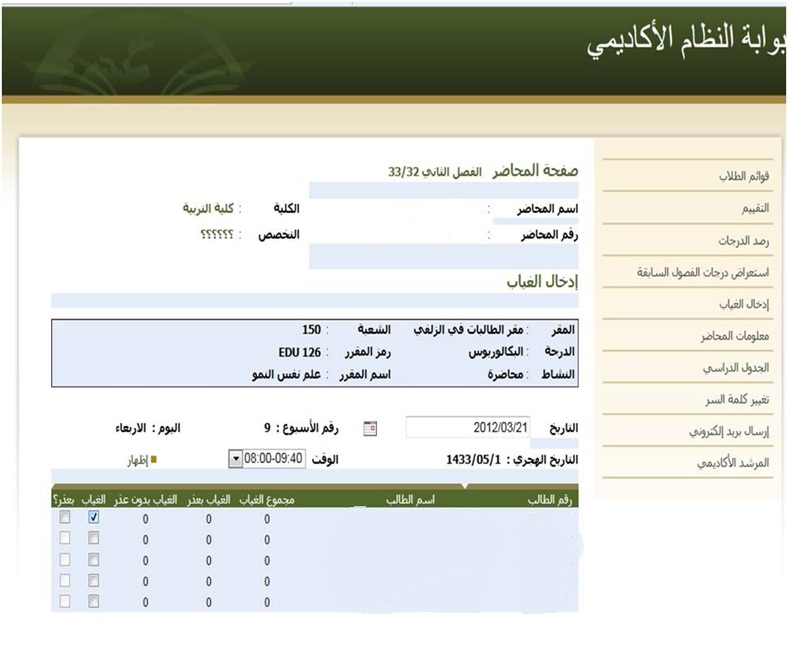 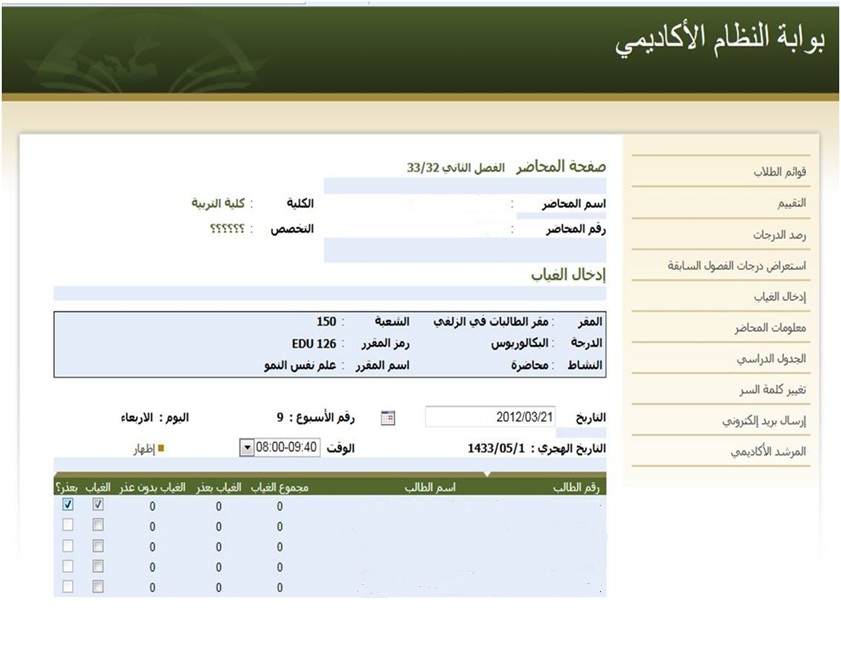 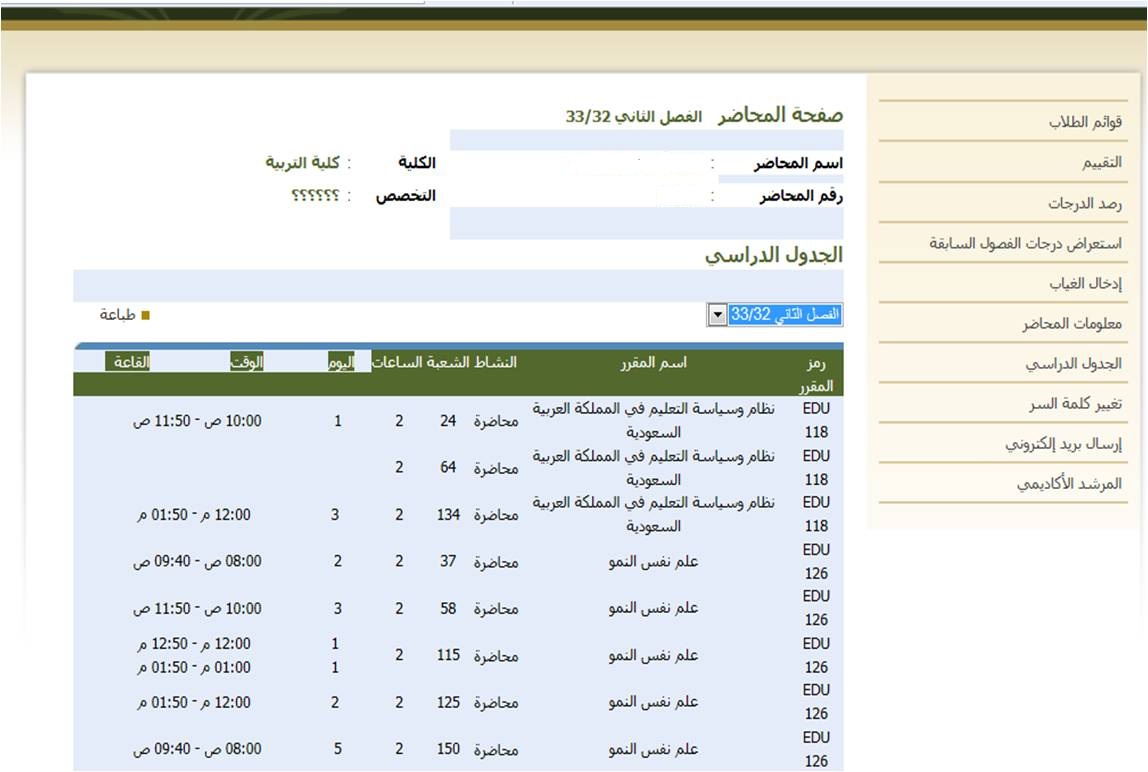 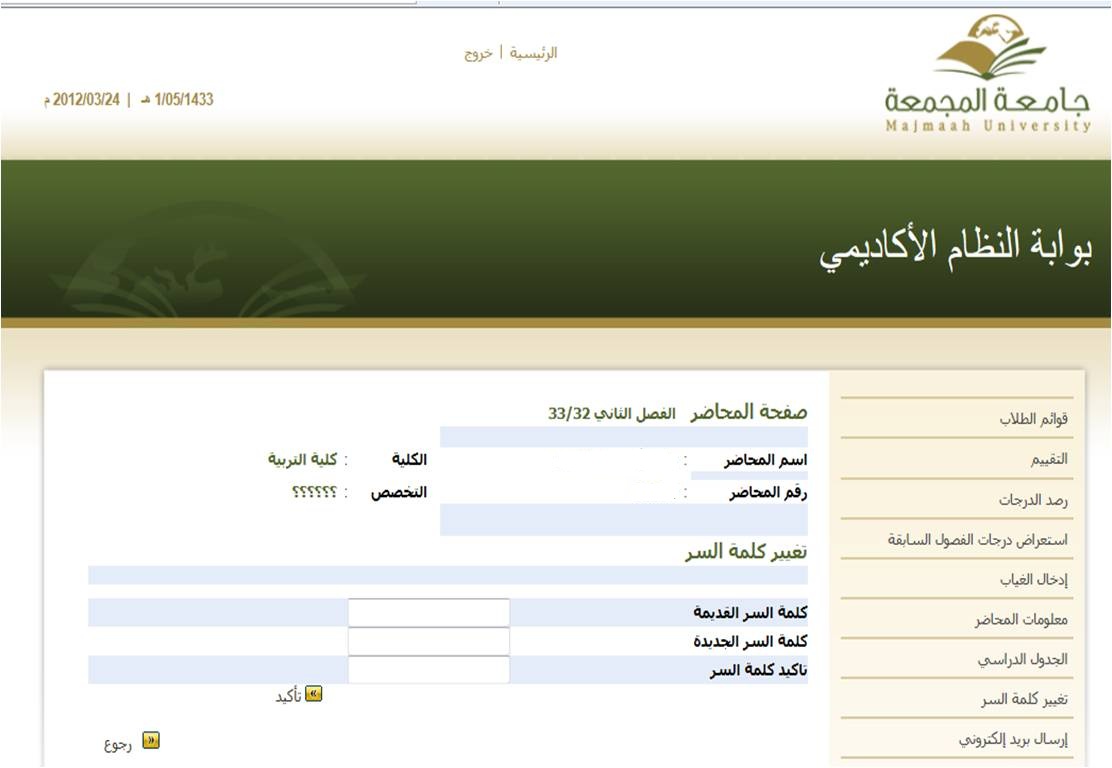 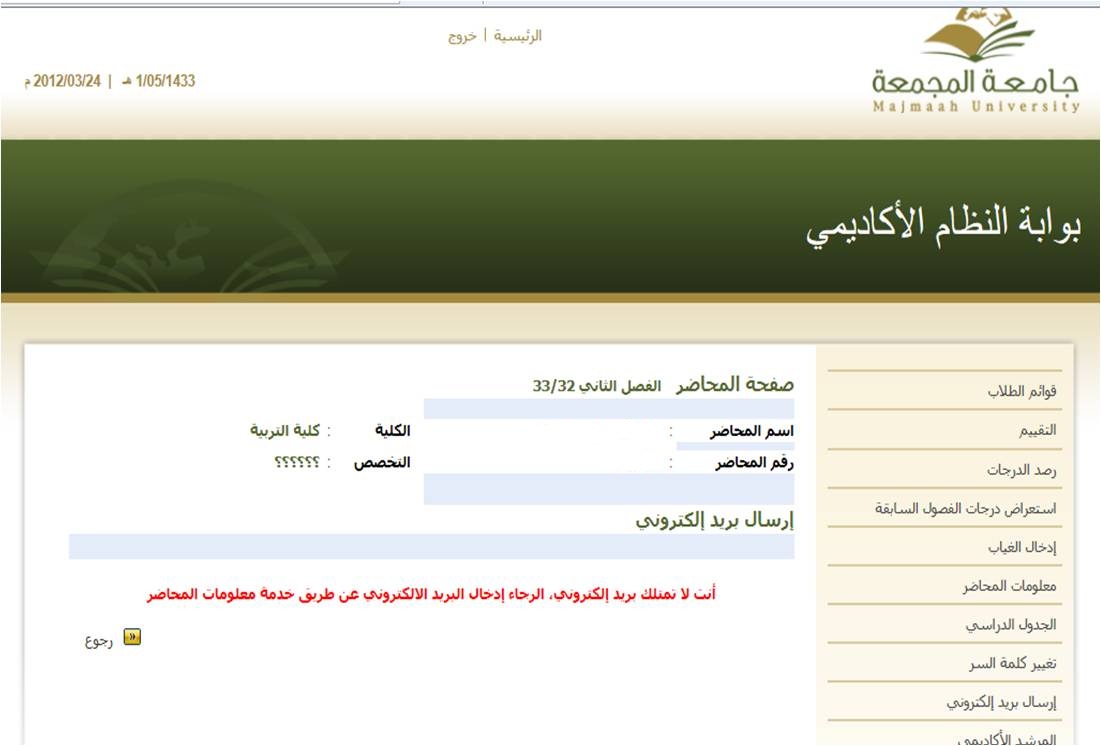 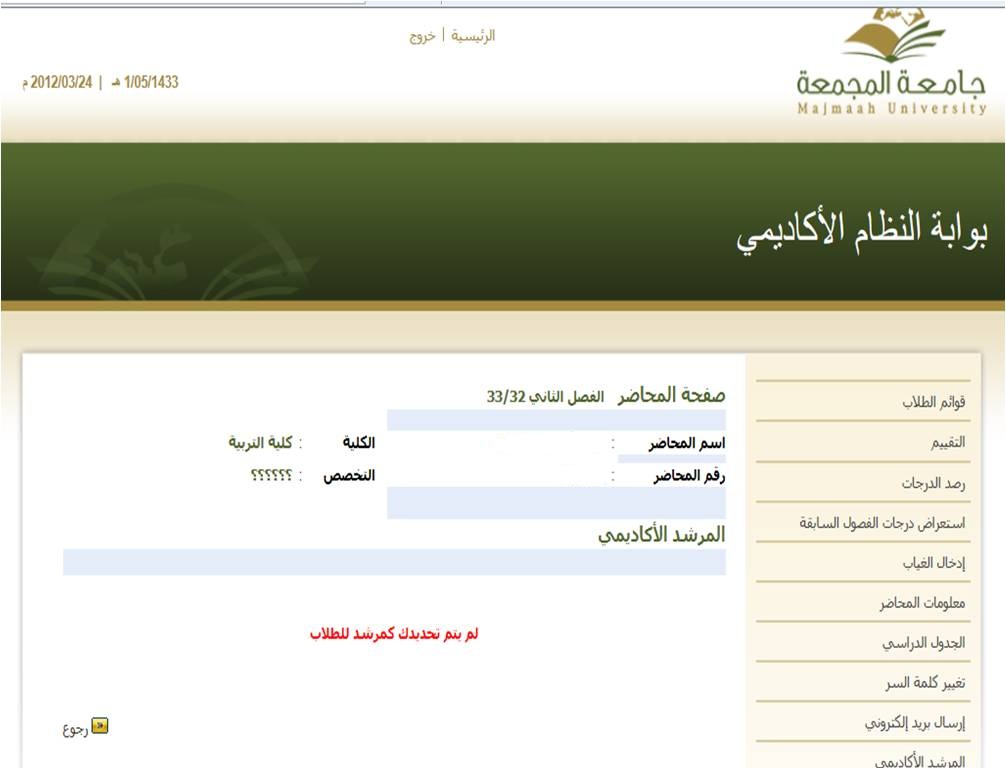